PP-CITTÀ – update on the work in EXTPAR
Andrzej Wyszogrodzki, Adam Jaczewski
Centre of Numerical Weather Prediction22/02/2023, COSMO PP CITTA' meeting
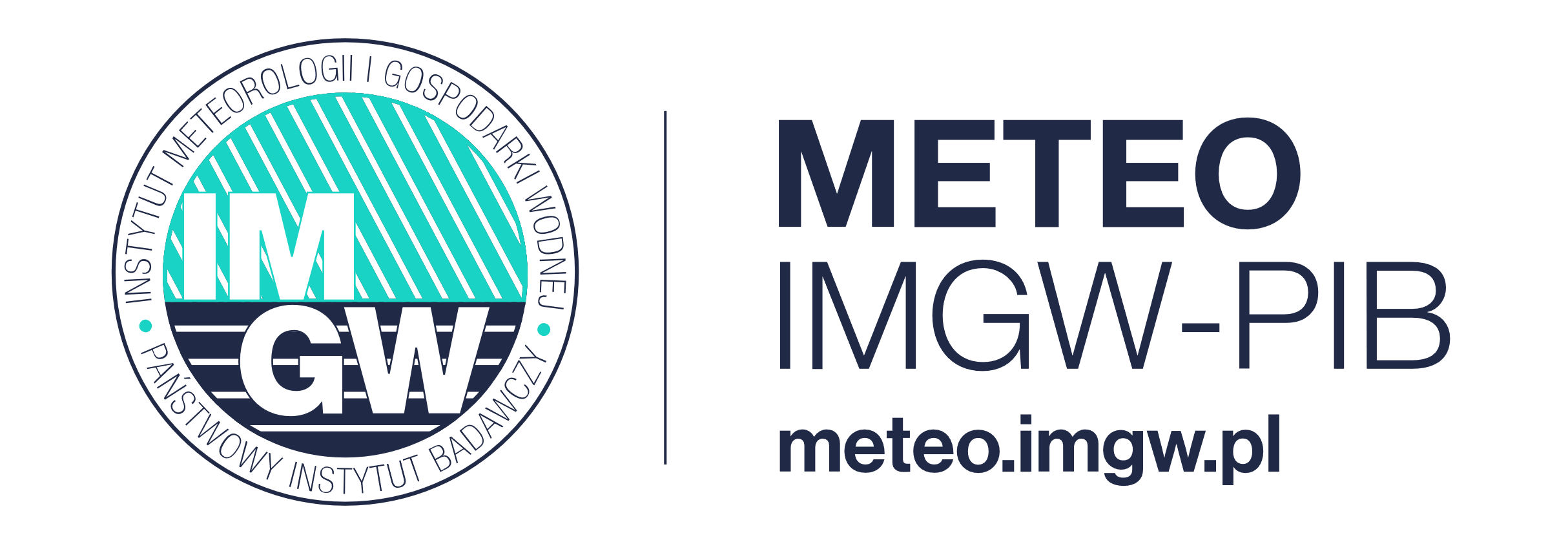 photo by: Gabriel Jaczewski
Existing approach to landcover data in EXTPAR module
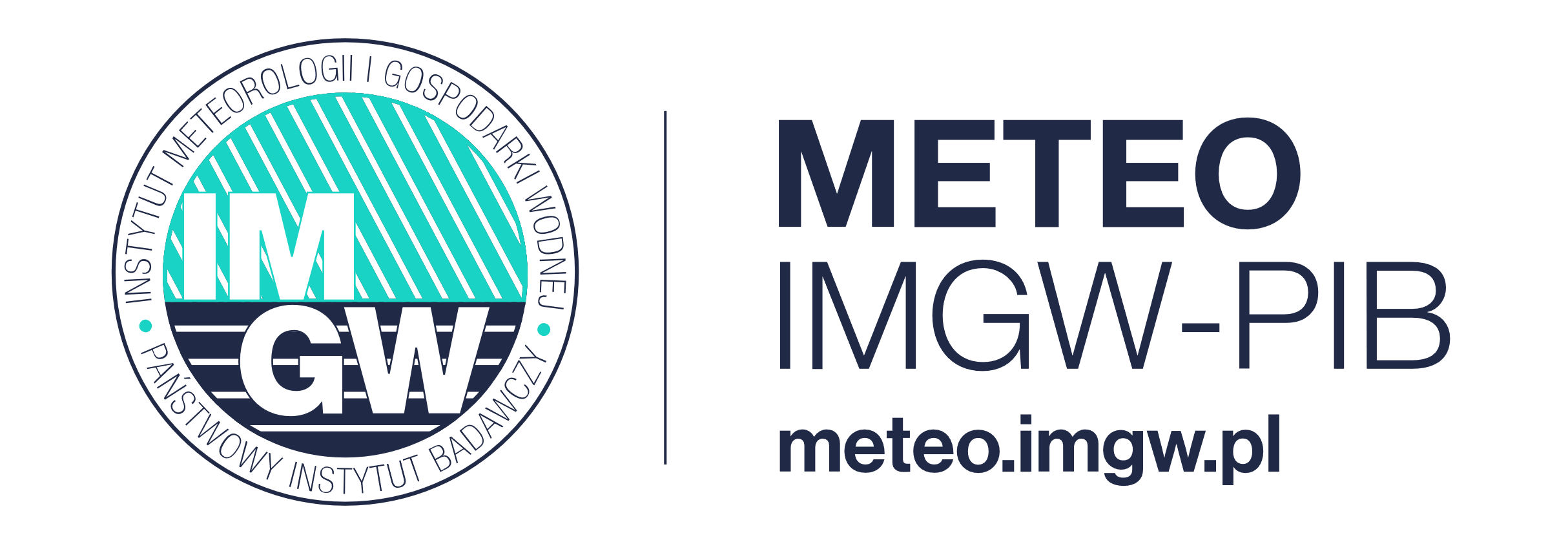 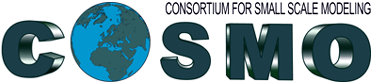 extpar_landuse_to_buffer.f90 is responsible for the aggregation of the landuse data to the targer grid
[Speaker Notes: Currently, 5 alternative landuse datasets can be used.
The datasets differ in number and kinds of classes.
Main program is responsible for the aggregation of the landuse data to the targer grid.
The separate fortran module is used for each dataset.]
Existing approach to landuse data in EXTPAR module
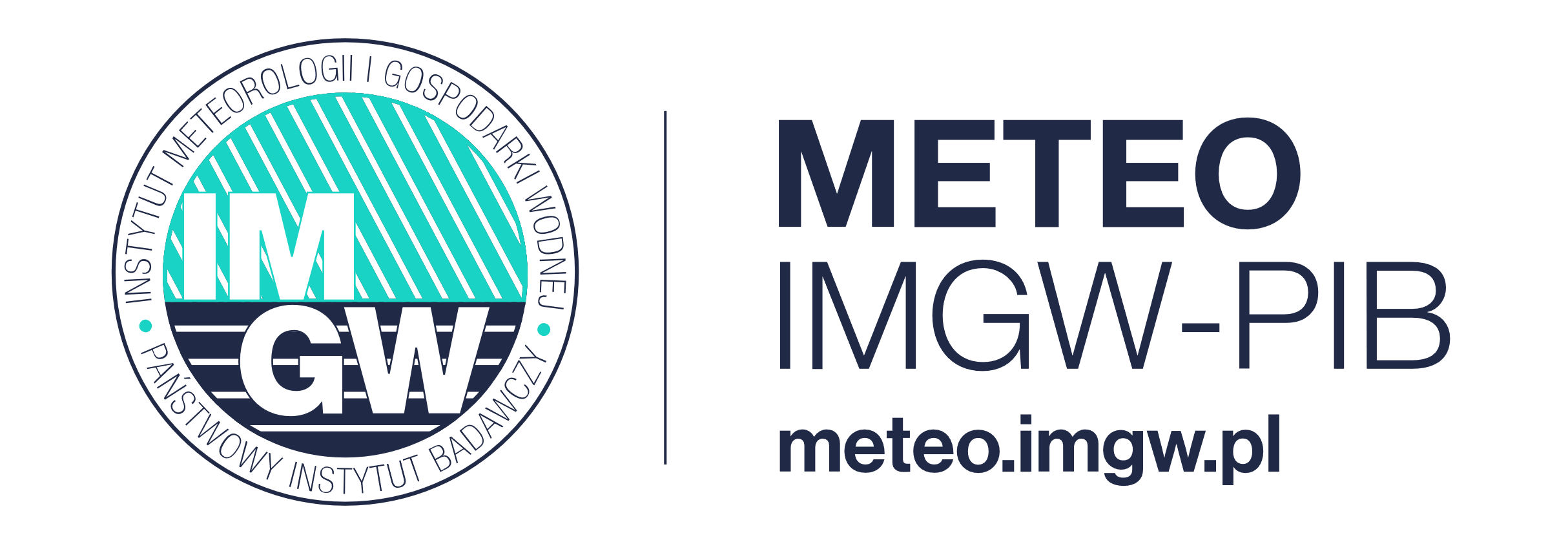 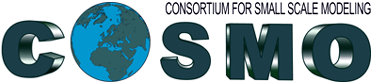 External Parameters in EXTPAR v5_6
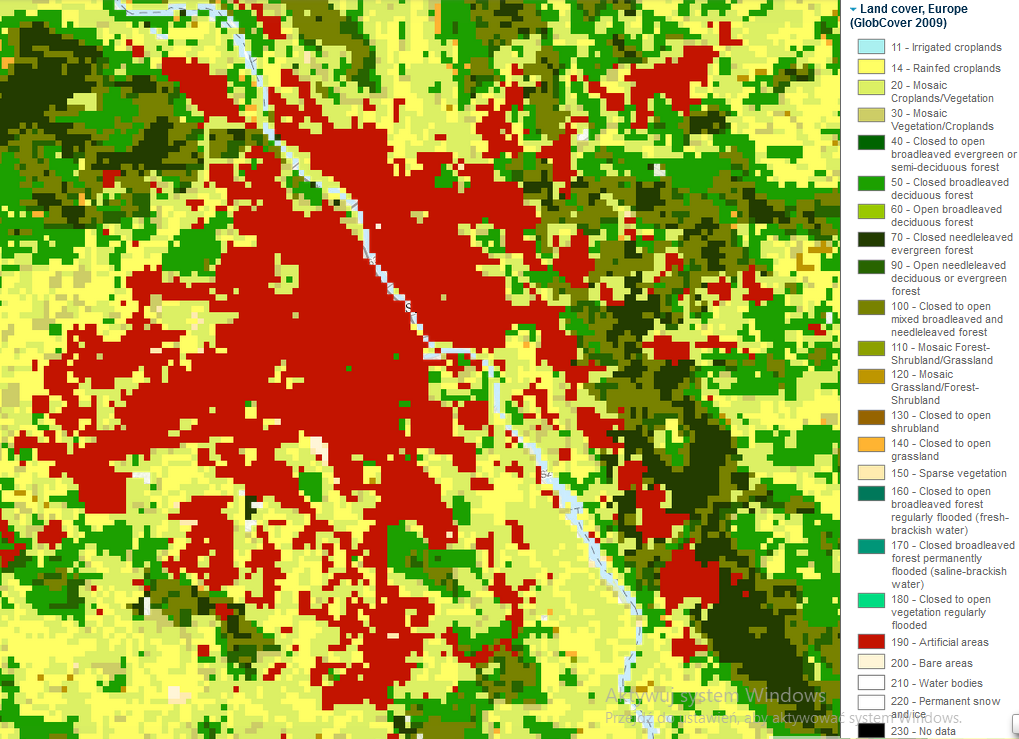 The raw landuse data are necessary to generate fields of surface properties on target grid.
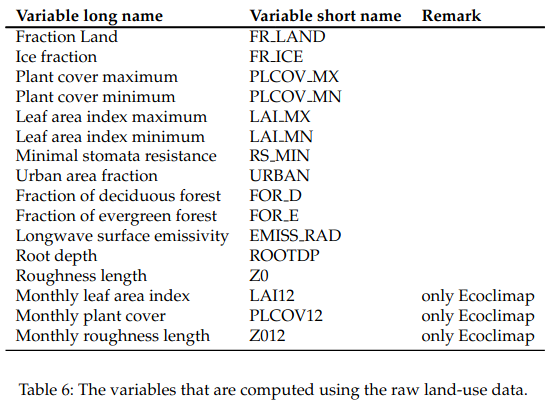 lookup table
lookup table is fed with the land use class which gives a value for all the target fields
Warsaw (GlobCover 2009)
ECOCLIMAP-SG vs Globcover 2009 for Warsaw
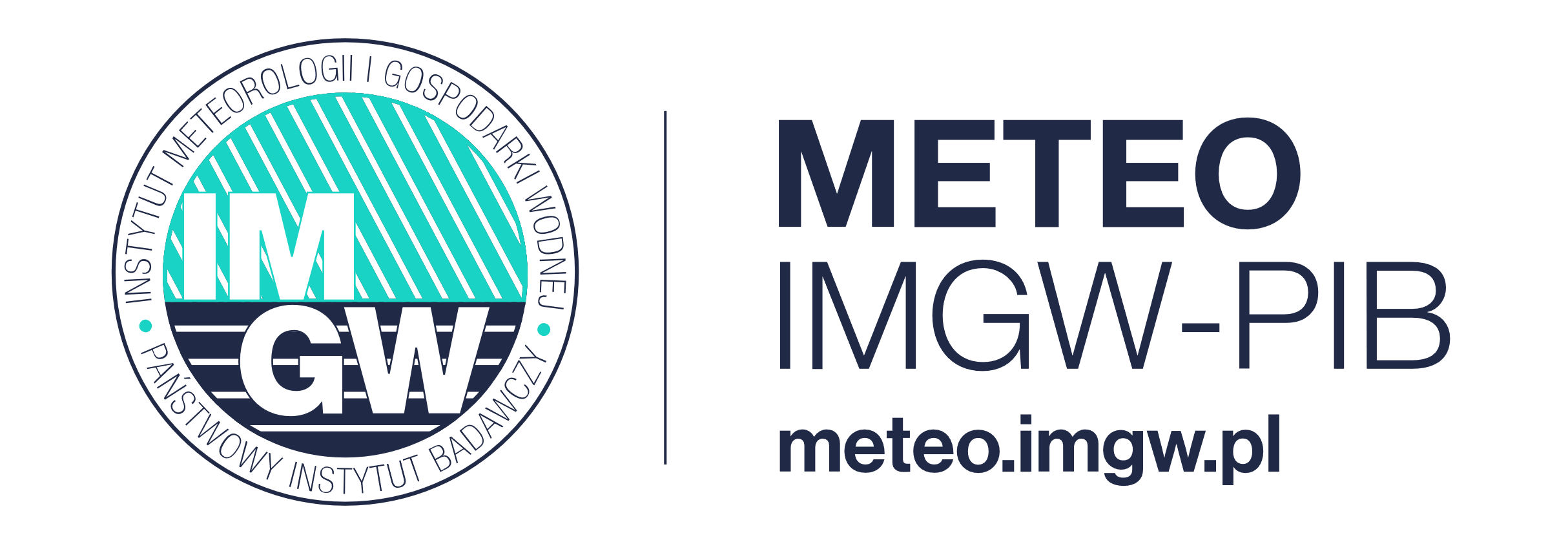 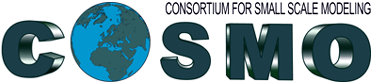 (GlobCover 2009), 23 classes
 class 19 - artificial surfaces
(ECOCLIMAP-SG),33 classes, 
10 LCZ urban classs
homogeneity decreased in ECOCLIMAP-SG
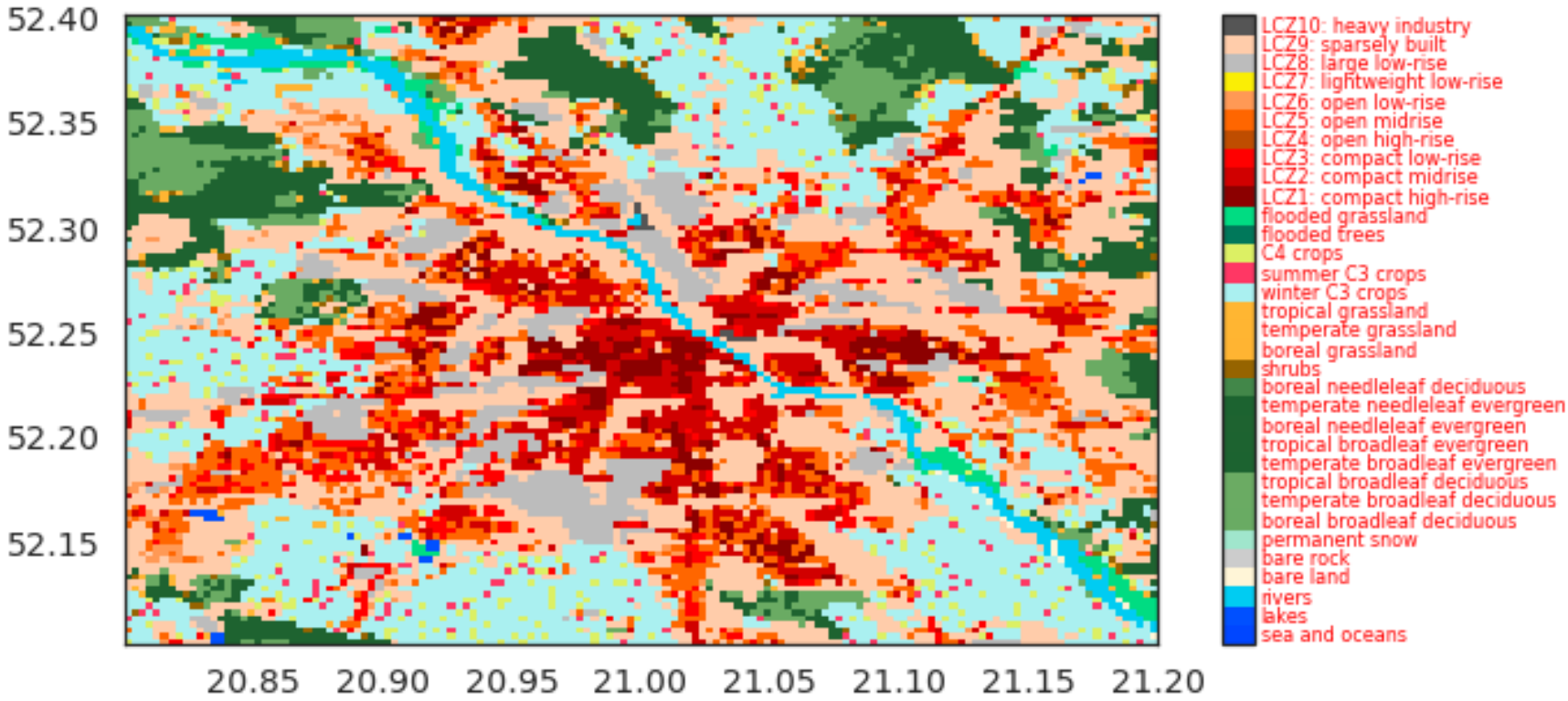 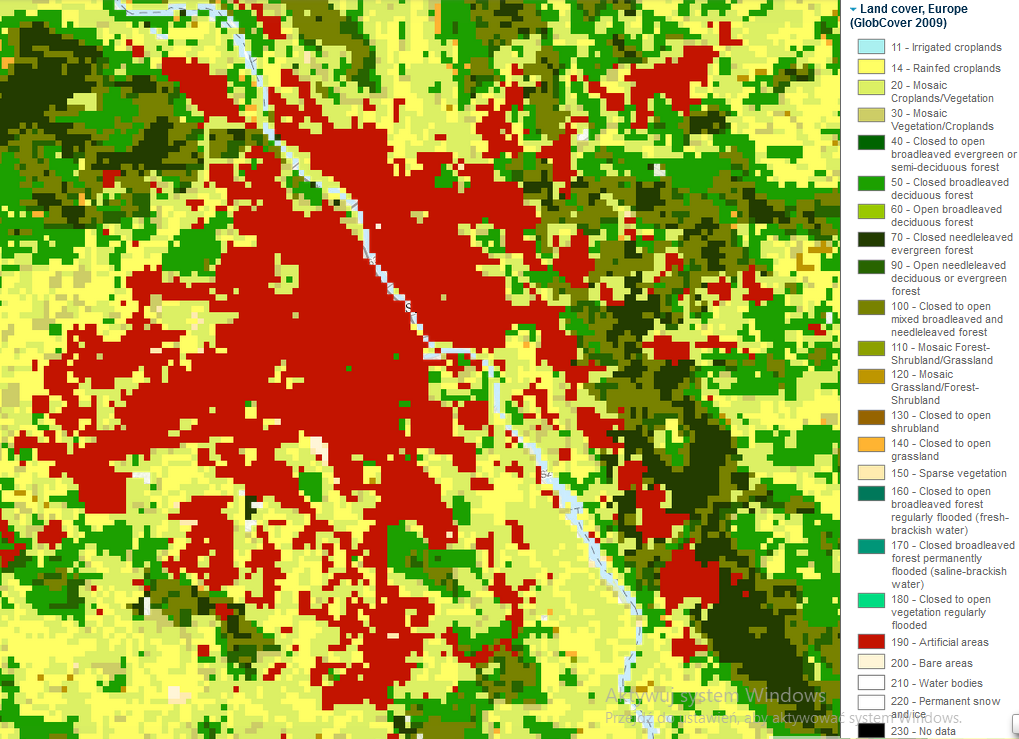 Land cover classes in ECOCLIMAP-SG and GLOBCOVER 2009
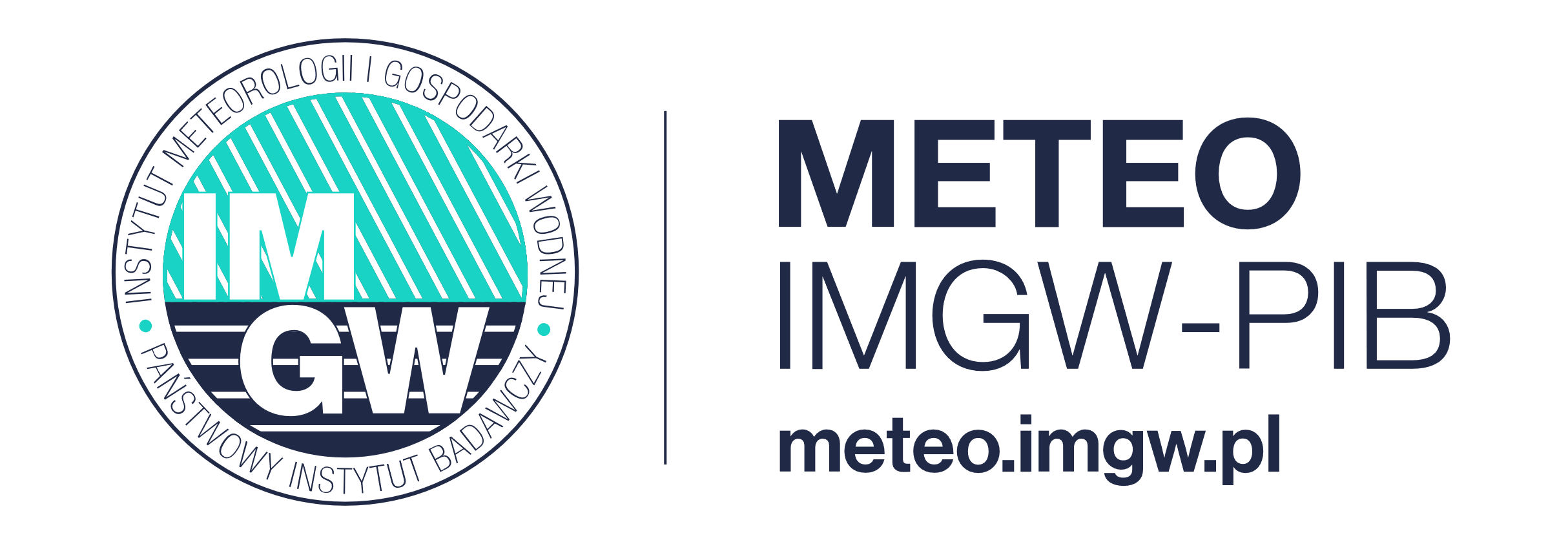 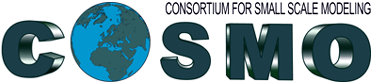 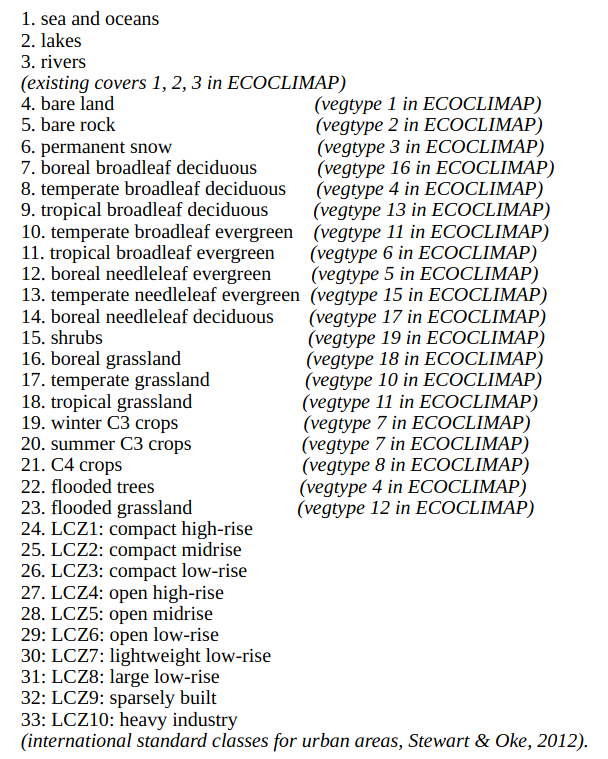 ECOCLIMAP-SG
GLOBCOVER 2009
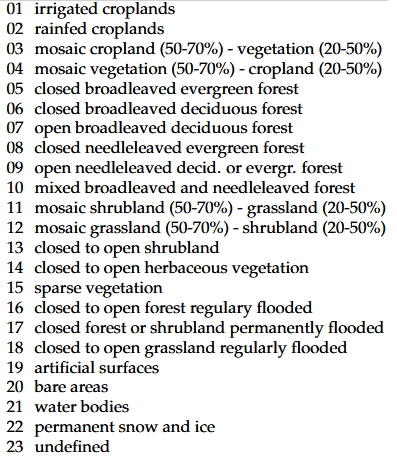 vegetation types
(open, closed, mosaic, mixed)
vegetation types
(boreal, temperate, 
tropical)
urban types
Different aggregation rules to derive surface parameters
[Speaker Notes: By contrast, existing datasets allowed for mixed surfaces.]
ECOCLIMAP-SG vs Globcover 2009
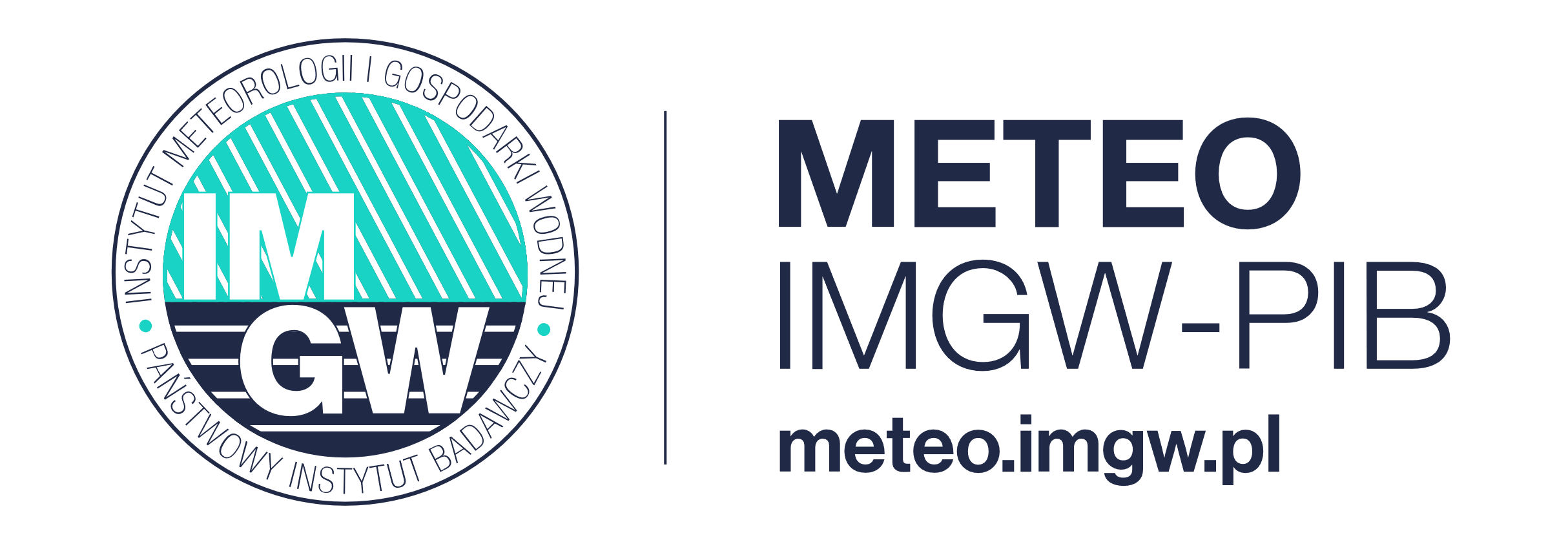 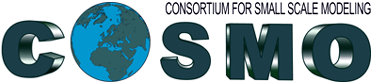 NAM_DATA_ISBA for SURFEX V8.1
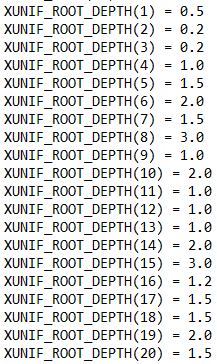 [Speaker Notes: As the first guess the new lookup tables could be fed from these Globcover classes.]
Final lookup tables
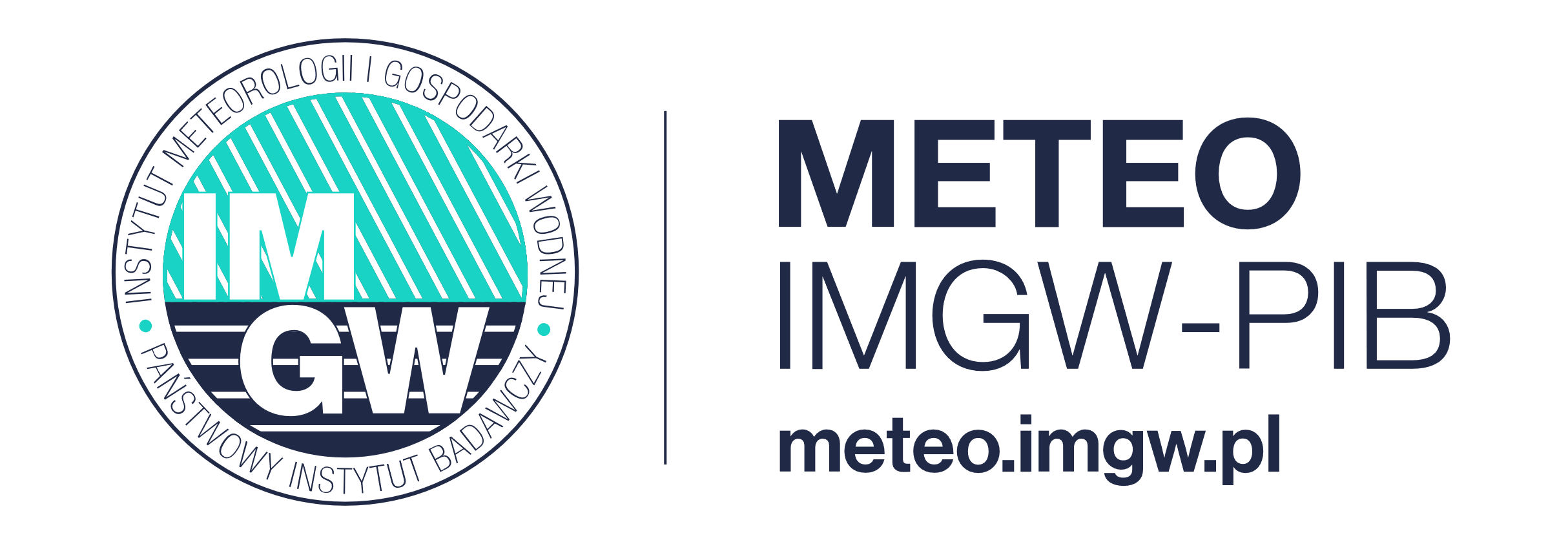 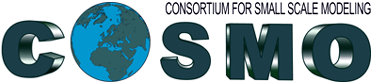 Urban lookup tables
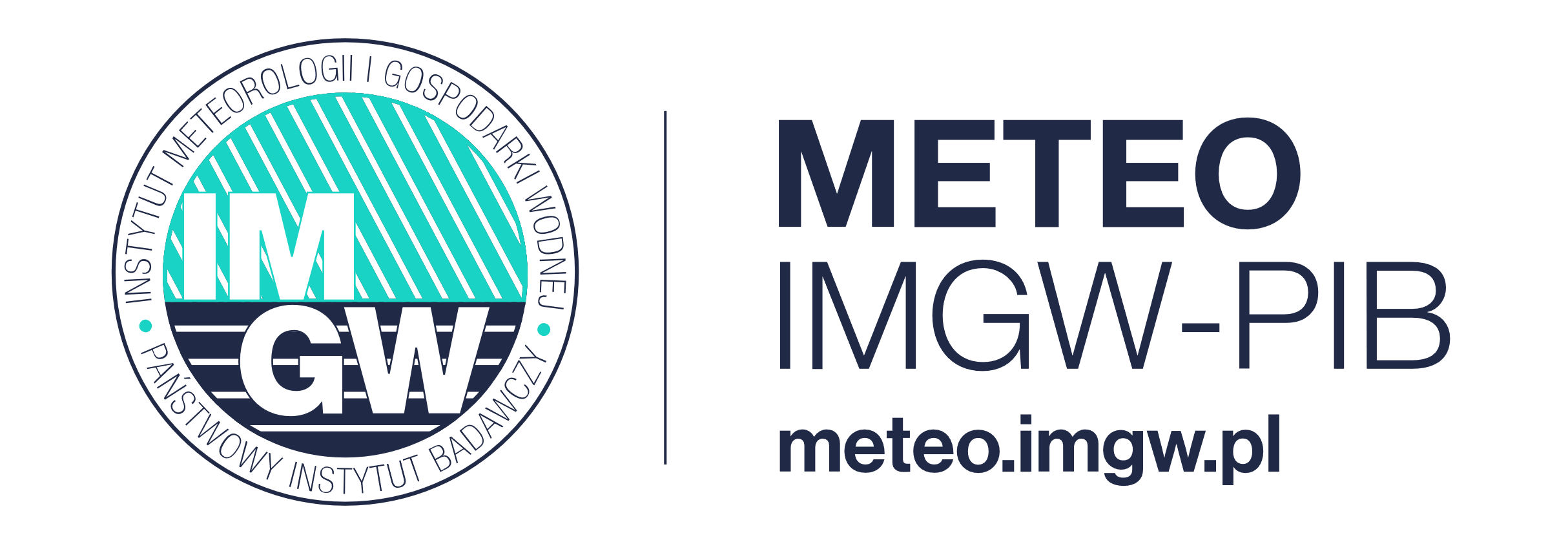 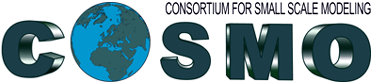 constant LCZ paramaters OK without TERRA URB, othervise we need variablility
Urban lookup tables – artificial surface
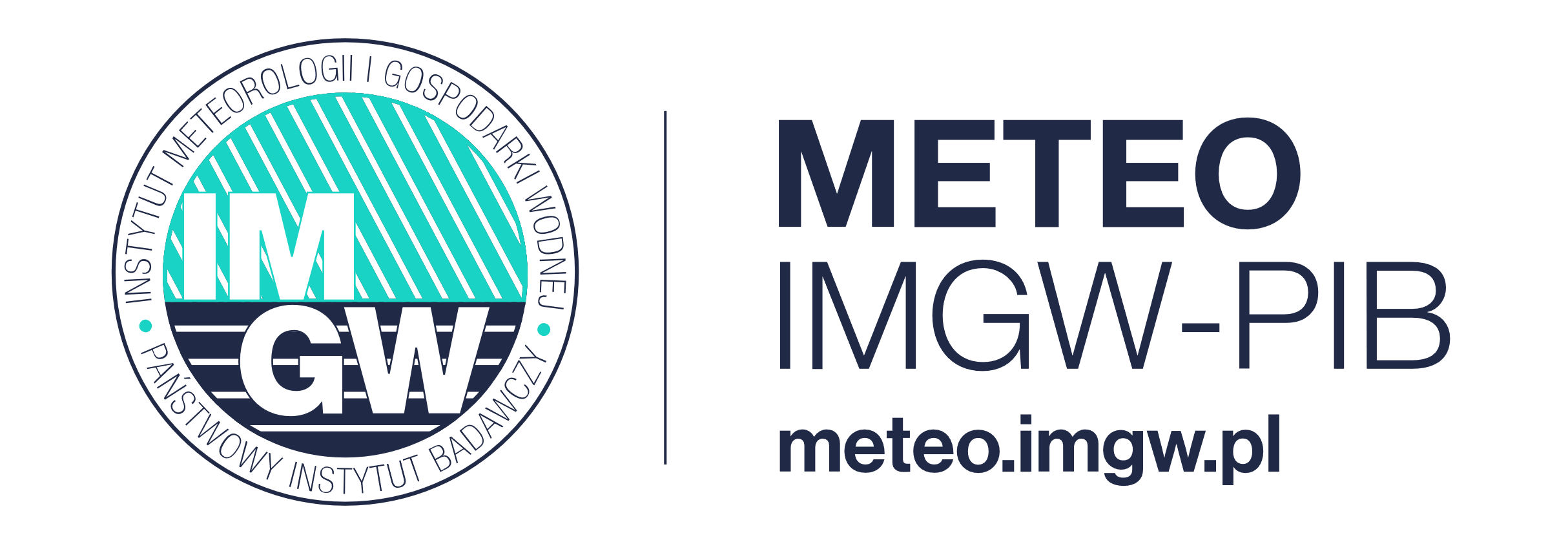 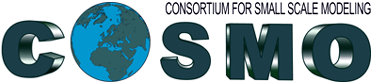 … they should differ between LCZ and different cities
[Speaker Notes: .]
What about Local Climate Zones?
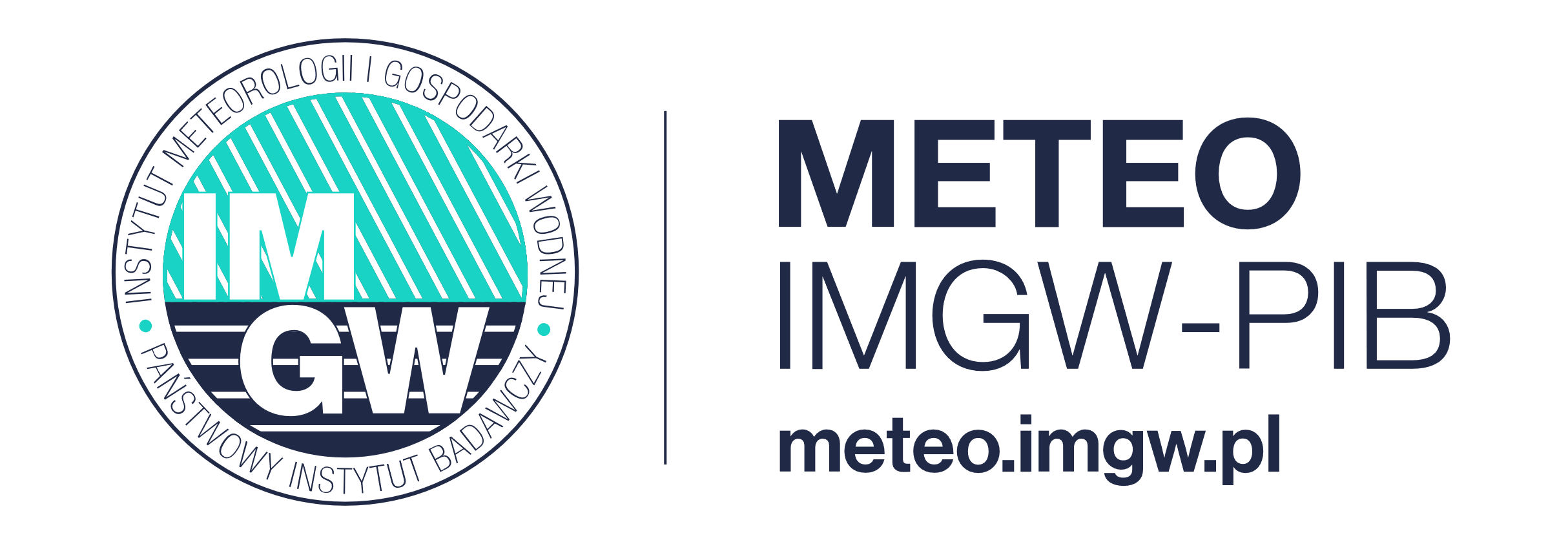 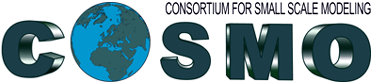 LCZ description (Stewart and Oke 2012)
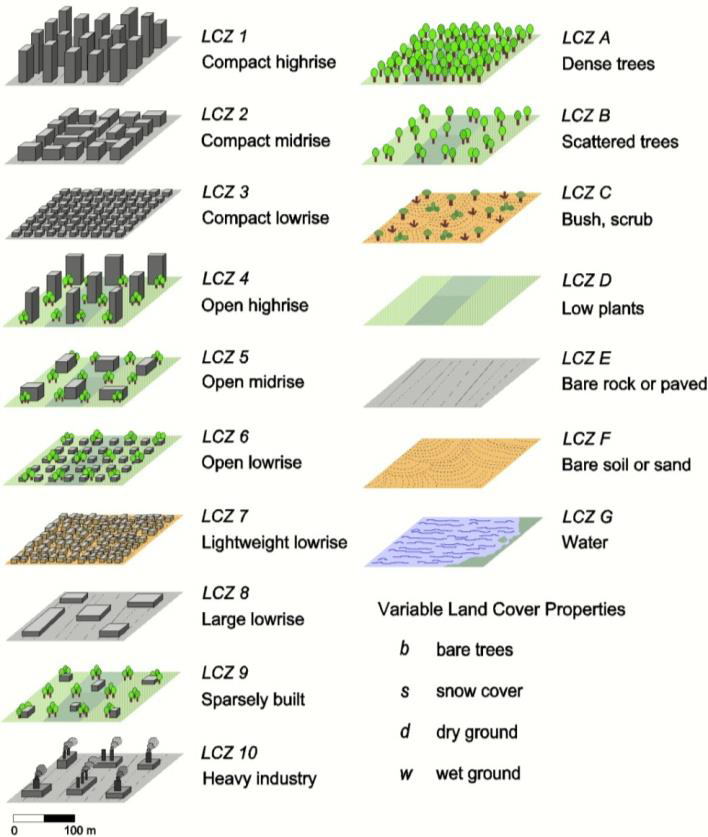 24. LCZ1: compact high-rise
25. LCZ2: compact midrise
26. LCZ3: compact low-rise
27. LCZ4: open high-rise
28. LCZ5: open midrise
29: LCZ6: open low-rise
30: LCZ7: lightweight low-rise
31: LCZ8: large low-rise
32: LCZ9: sparsely built
33: LCZ10: heavy industry
[Speaker Notes: But there are new classes, Local Climate Zones.]
What about Local Climate Zones?
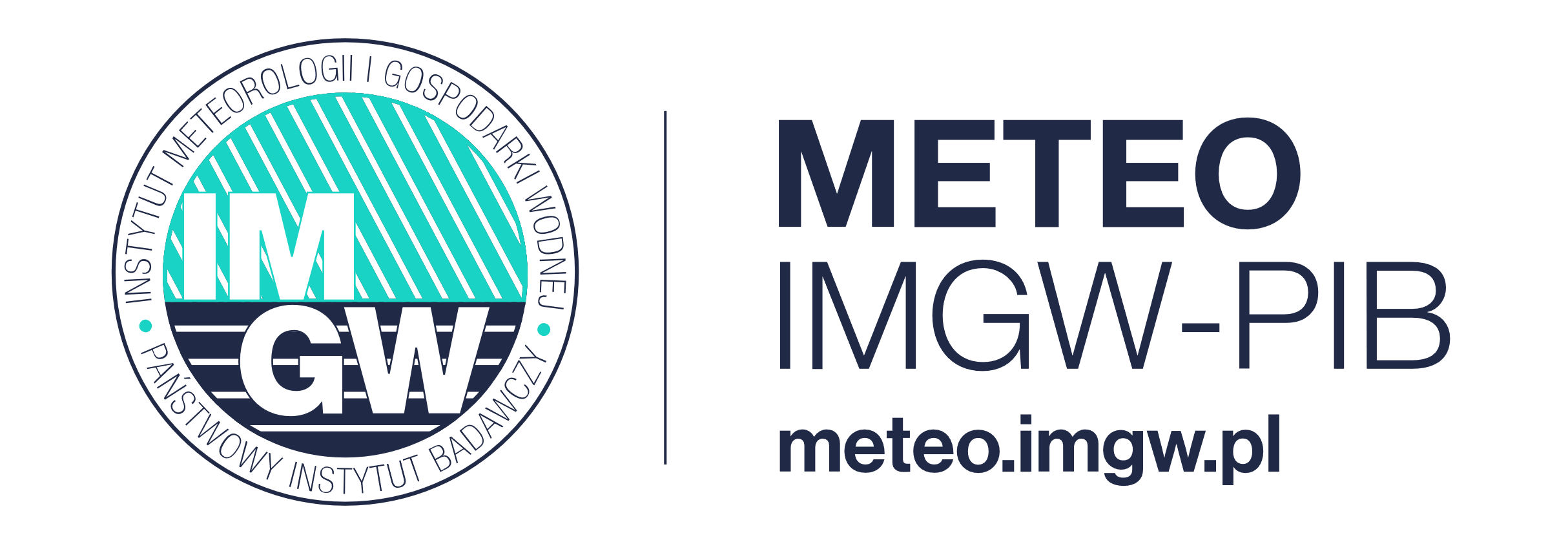 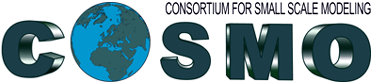 WUDAPT Vector based LCZ map  (https://lcz-generator.rub.de)
ECOCLIMAP-SG
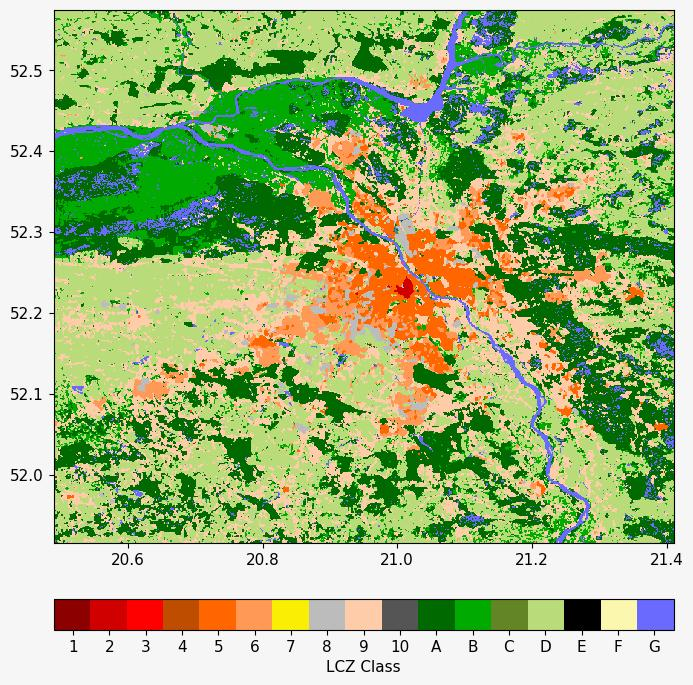 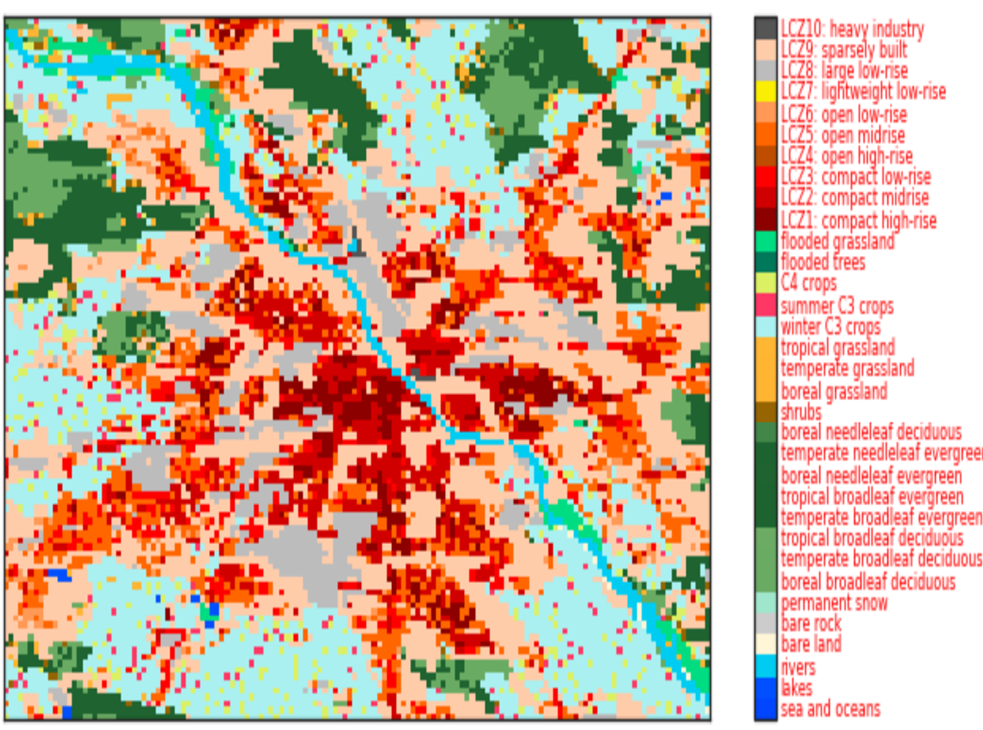 Existing data for lookup tables
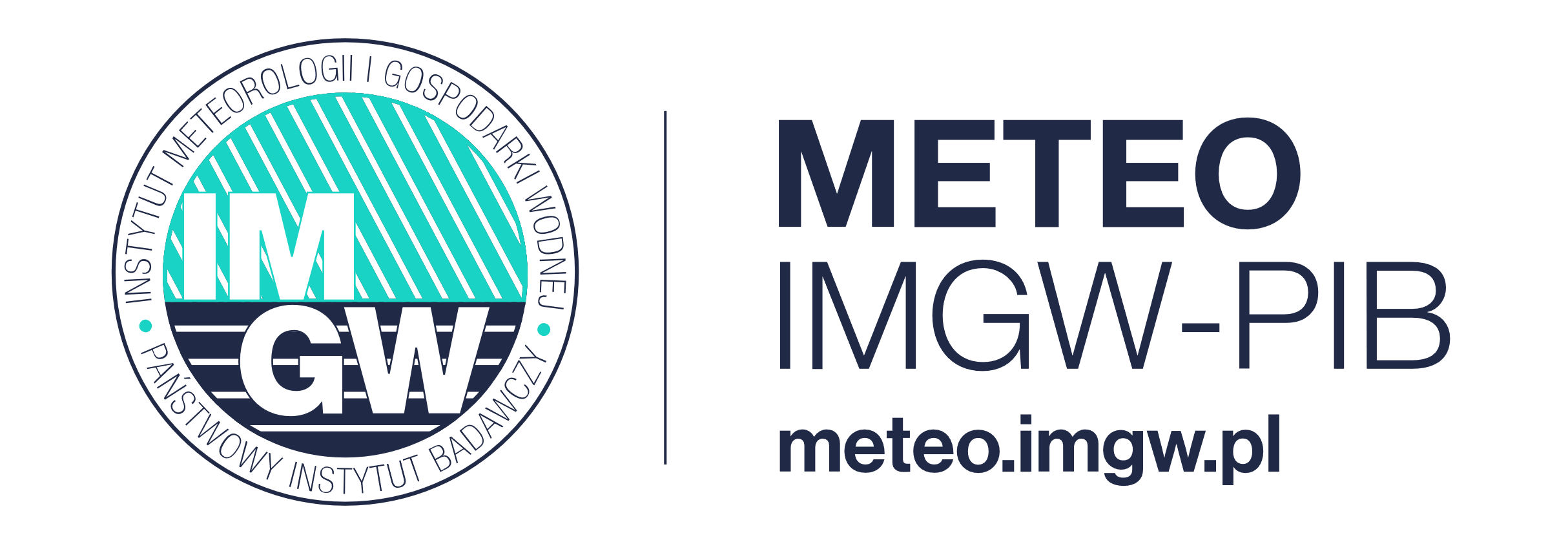 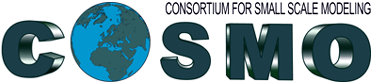 Demuzere, M., Bechtel, B., Middel, A., Mills, G., 2019. Mapping Europe into local climate zones. PLOS ONE 14, e0214474. https://doi.org/10.1371/journal.pone.0214474
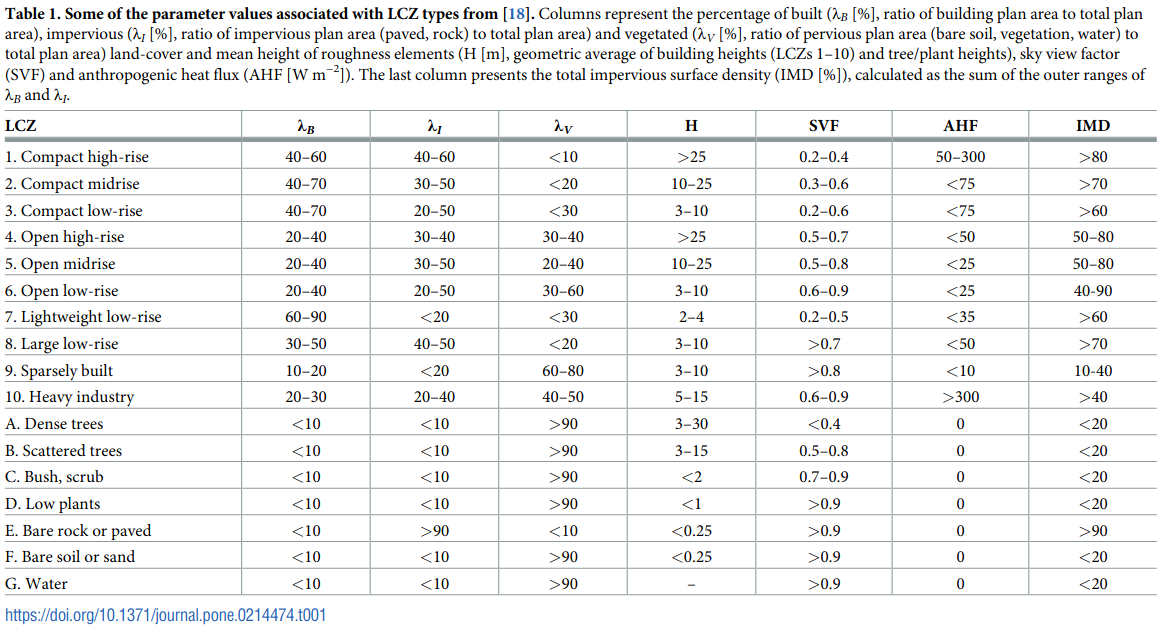 [Speaker Notes: Some values have been compiled by Demuzere et al. Based on WUDAPT data.]
Existing data for lookup tables
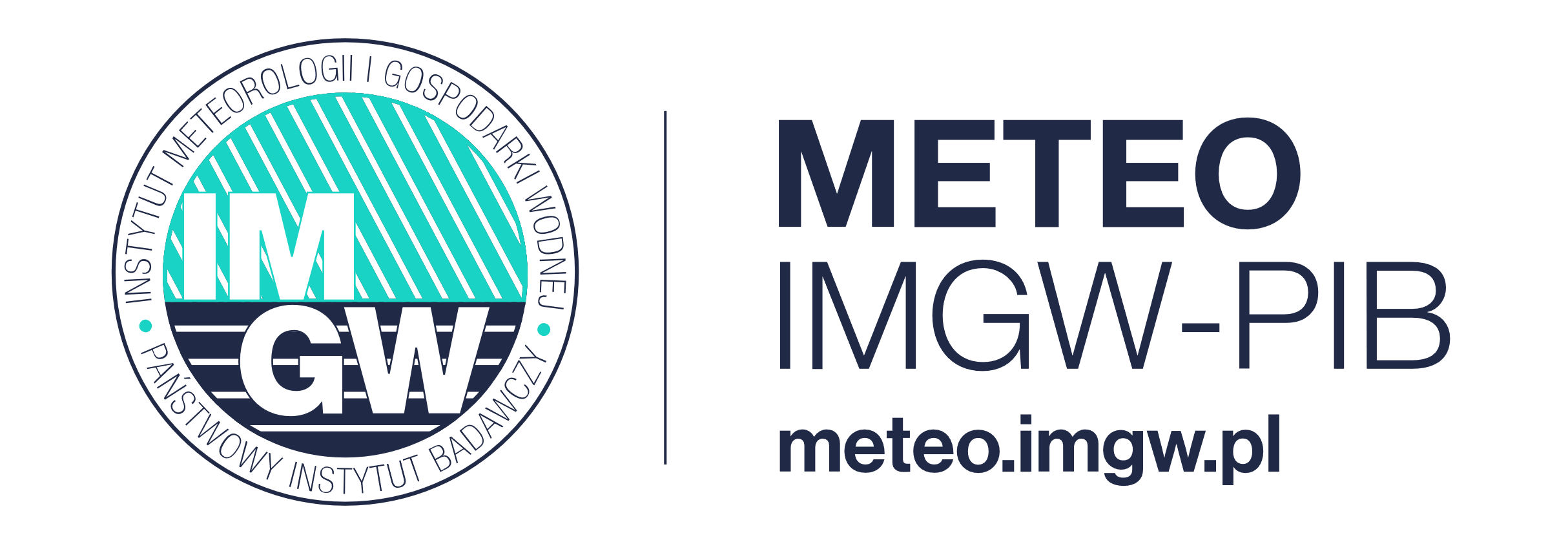 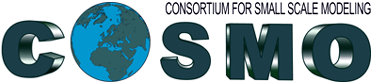 Demuzere, M., Bechtel, B., Middel, A., Mills, G., 2019. Mapping Europe into local climate zones. PLOS ONE 14, e0214474. https://doi.org/10.1371/journal.pone.0214474
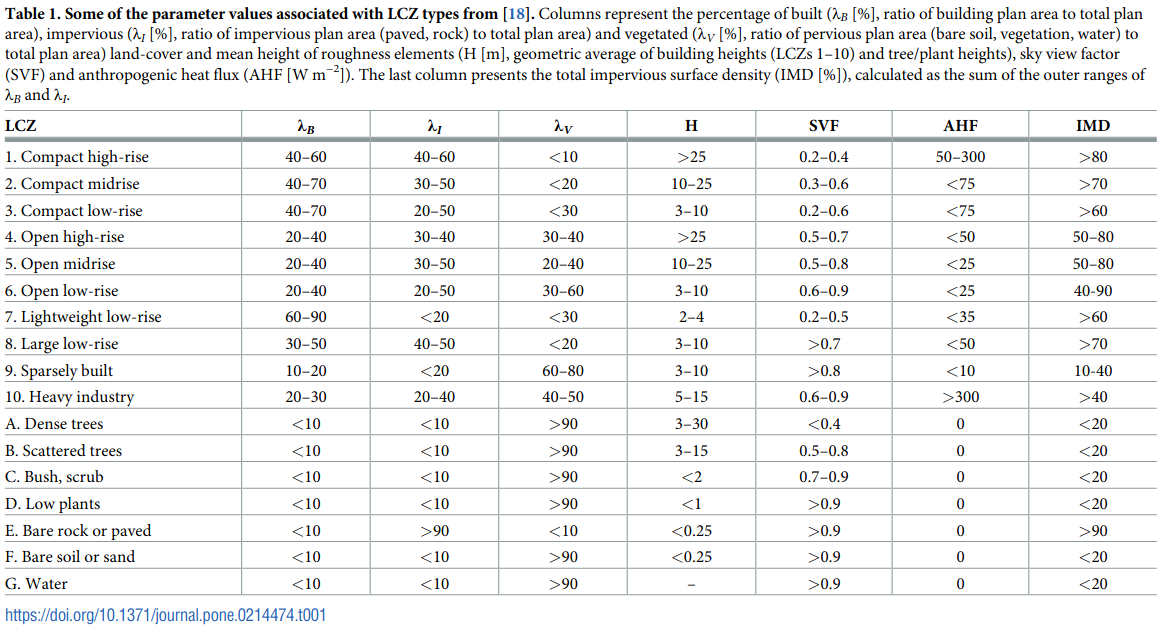 The data can be improved by incorporating ISA field from CLMS-IMD dataset
[Speaker Notes: Some of the parameter values can be improved.
For example, for sealed surface, pan-european product can be used.]
Final urban lookup tables for LCZ
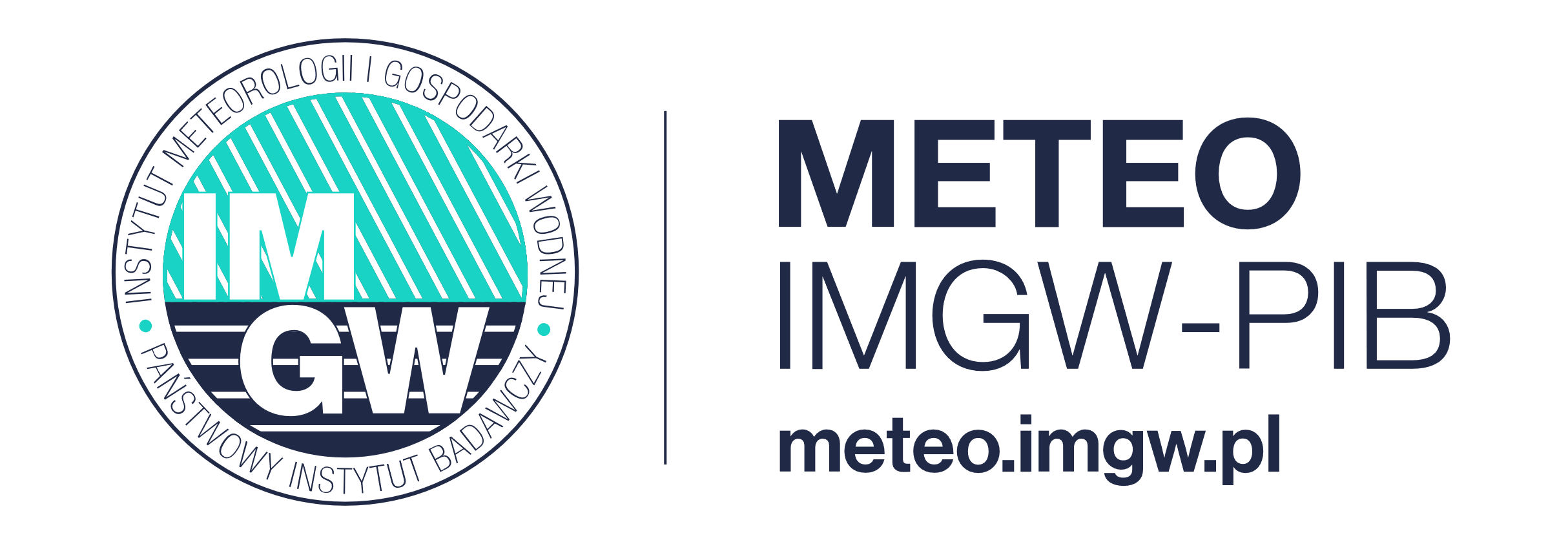 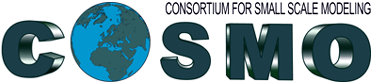 Integrate global LCZ information / long term
PROBLEM 1: large range of parameter variability for different cities
PROBLEM 2: how to transform these parameters into TERRA-URB in COSMO and ICON?
Final urban lookup tables for LCZ
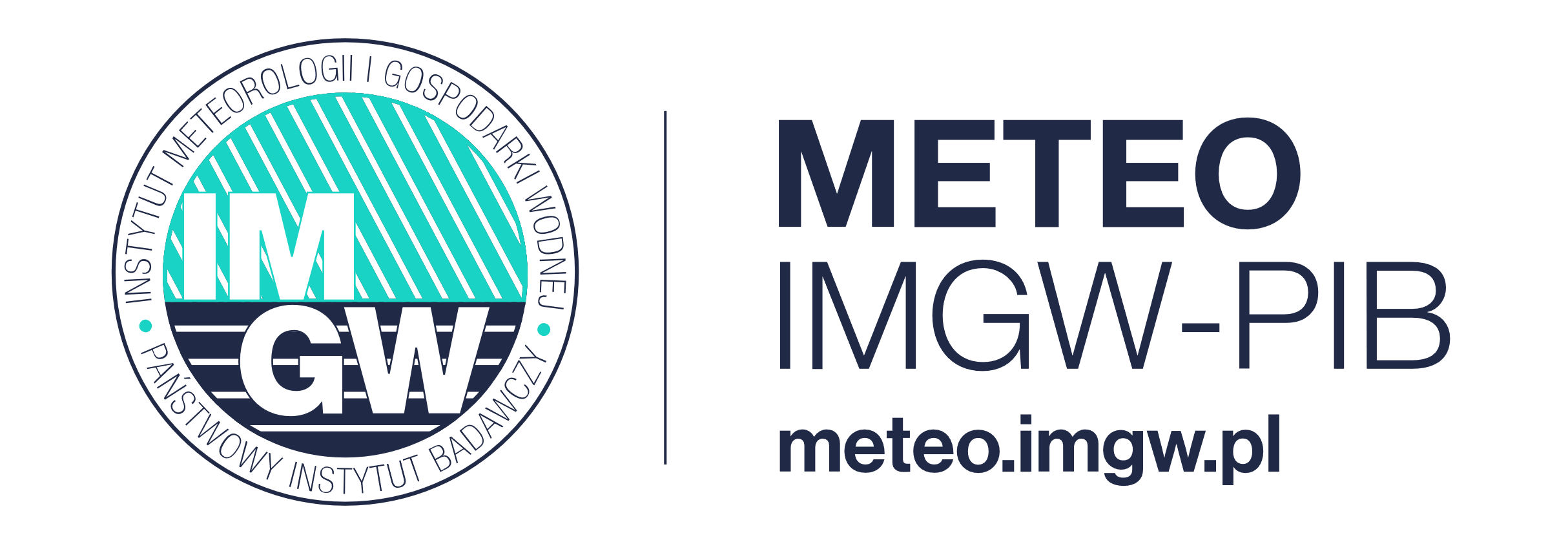 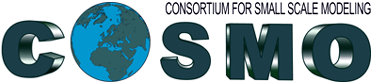 PROBLEM 1: large range of parameter variability for different cities
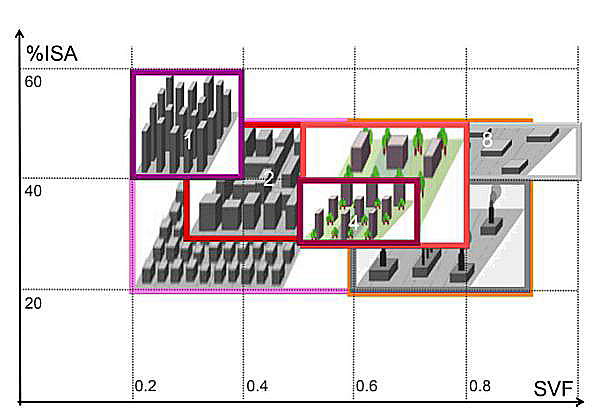 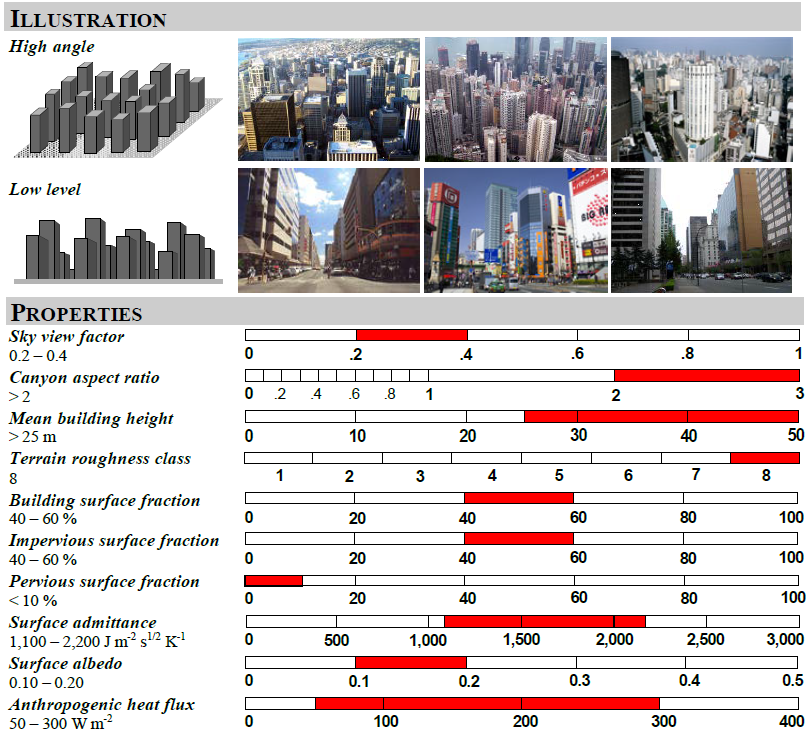 range of values 
reduces the number of standard classes
simplify classification process no need for exact measurements
EXTPAR recoding – task for COSMO finished
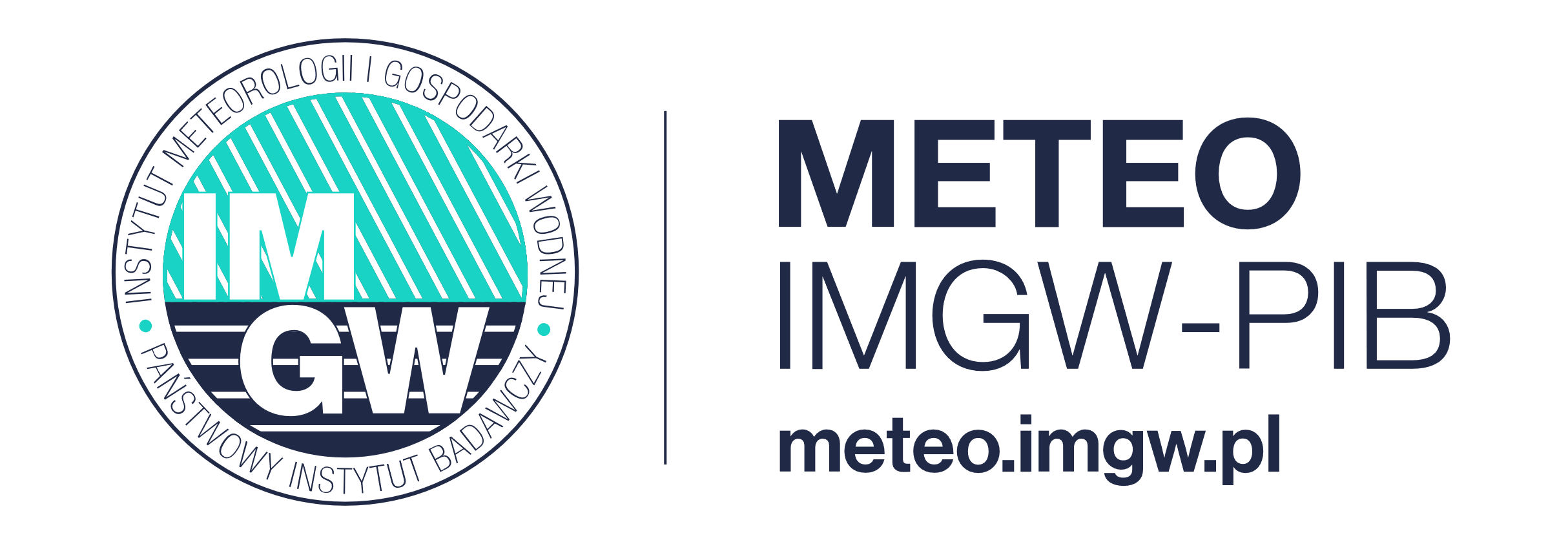 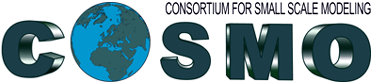 extpar_consistency_check.f90
extpar_landuse_to_buffer.f90
mo_landuse_routines.f90
mo_landuse_tg_fields.f90
  INTEGER(KIND=i4), PARAMETER    :: i_lu_globcover = 1, &  !< id for landuse data set Globcover 2009
       &                            i_lu_glc2000      = 2,      &  !< id for landuse data set GLC2000
       &                            i_lu_glcc            = 3,      &  !< id for landuse data set GLCC
       &                            i_lu_ecoclimap  = 4,     &  !< id for landuse data set ecoclimap
       &                            i_lu_ecci,           = 5,      &  !< id for landuse data set ESA CCI
       &                            i_lu_ecosg         = 6           !< id for landuse data set Ecoclimap-SG
get_dimension_ecosg_data, get_lonlat_ecosg_data, agg_ecosg_data_to_target_grid
mo_landuse_output_nc
      CASE (i_lu_ecoclimap) CALL get_name_ecoclimap_lookup_tables(….)
      CASE (i_lu_globcover) CALL get_name_globcover_lookup_tables(....)
      CASE (i_lu_glc2000)    CALL get_name_glc2000_lookup_tables(…..)
      CASE (i_lu_glcc)           CALL get_name_glcc_lookup_tables(…..)
      CASE (i_lu_ecosg)        CALL get_name_ecosg_lookup_tables(…..)
mo_ecosg_lookup_tables.f90, mo_ecosg_data.f90
[Speaker Notes: .]
EXTPAR - typical results, urban fraction coverage
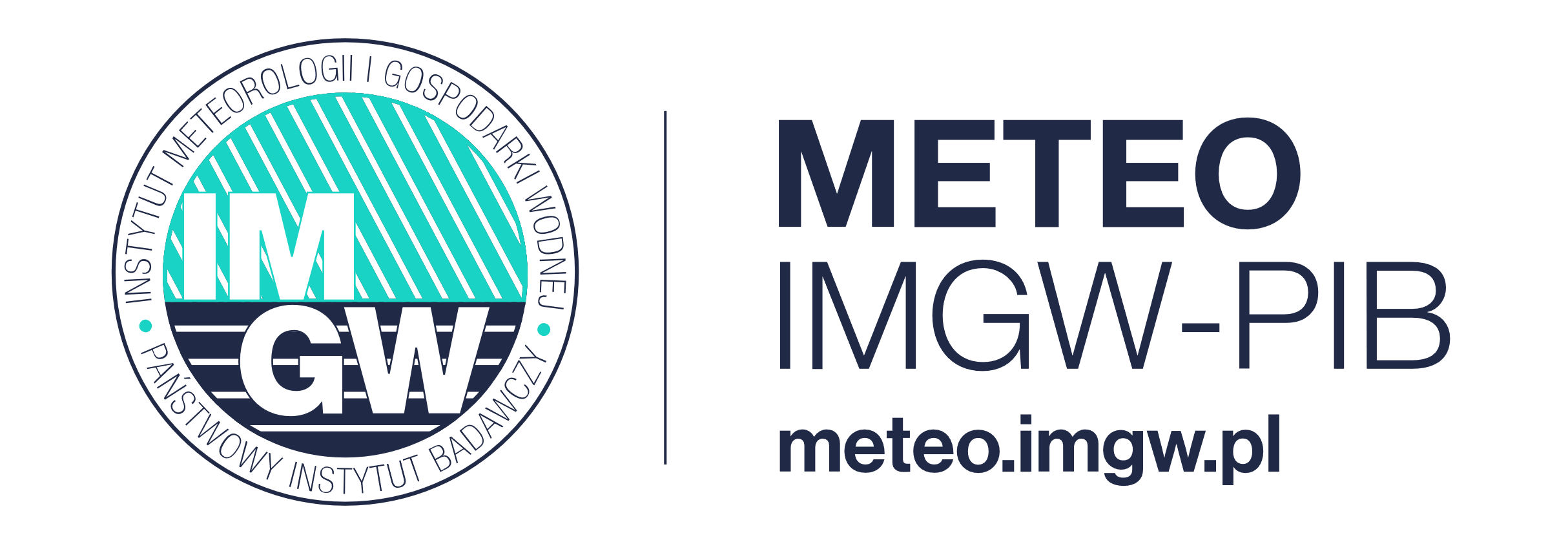 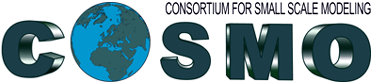 Comparison of urban fraction for Warsaw area
Main differences between data sets: 
area coverage / size
accuracy
granularity / level of coarsening

Key factors for differences:
natural growth/changes of urban areas in time
dataset age
accuracy of measurements 
postprocessing methodology
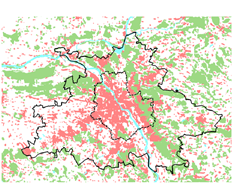 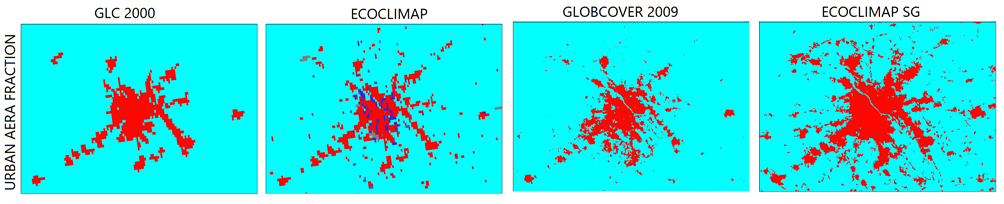 [Speaker Notes: .]
EXTPAR - ECOCLIMAP-SG  vs GLOBCOVER2009
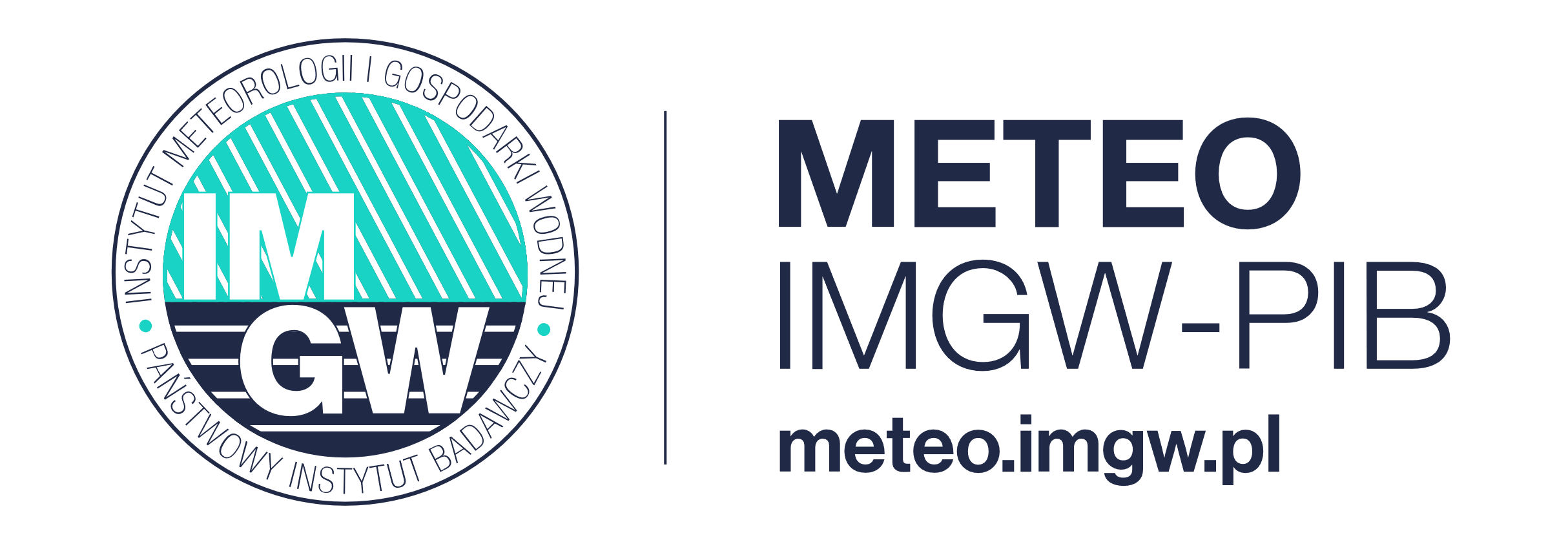 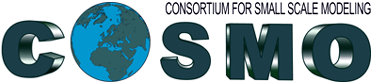 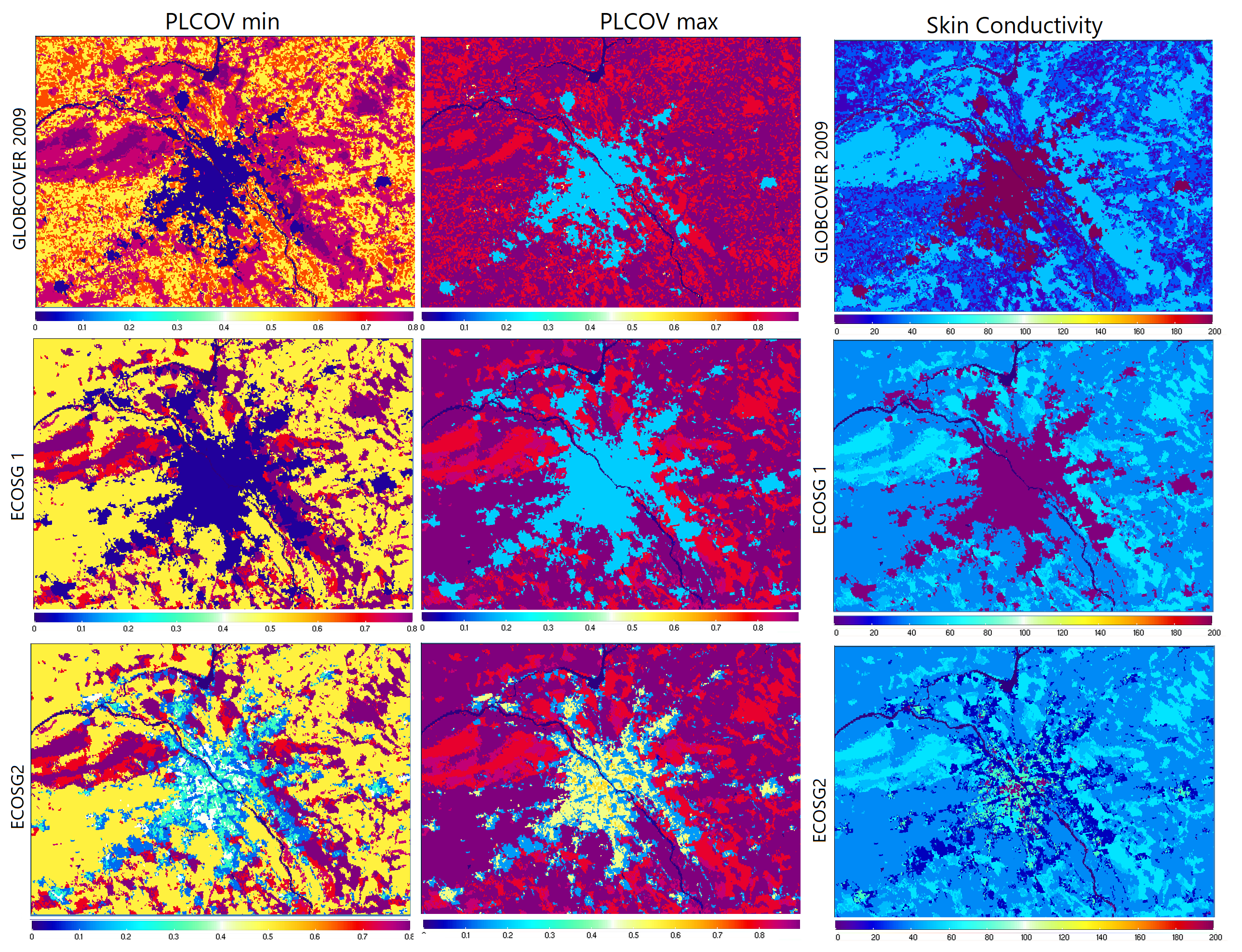 Key differences/features: 

different LU classifications outside urban zones resulting in different range of values for parameters even in rural areas

different size of urban area coverage and granularity

nonhomogeneous parameter distribution and values inside urban zones for lookup tables accounting for LCZ
[Speaker Notes: .]
Thank youAndrzej Wyszogrodzki

CMM IMGW22/02/2023, COSMO PP CITTA meeting
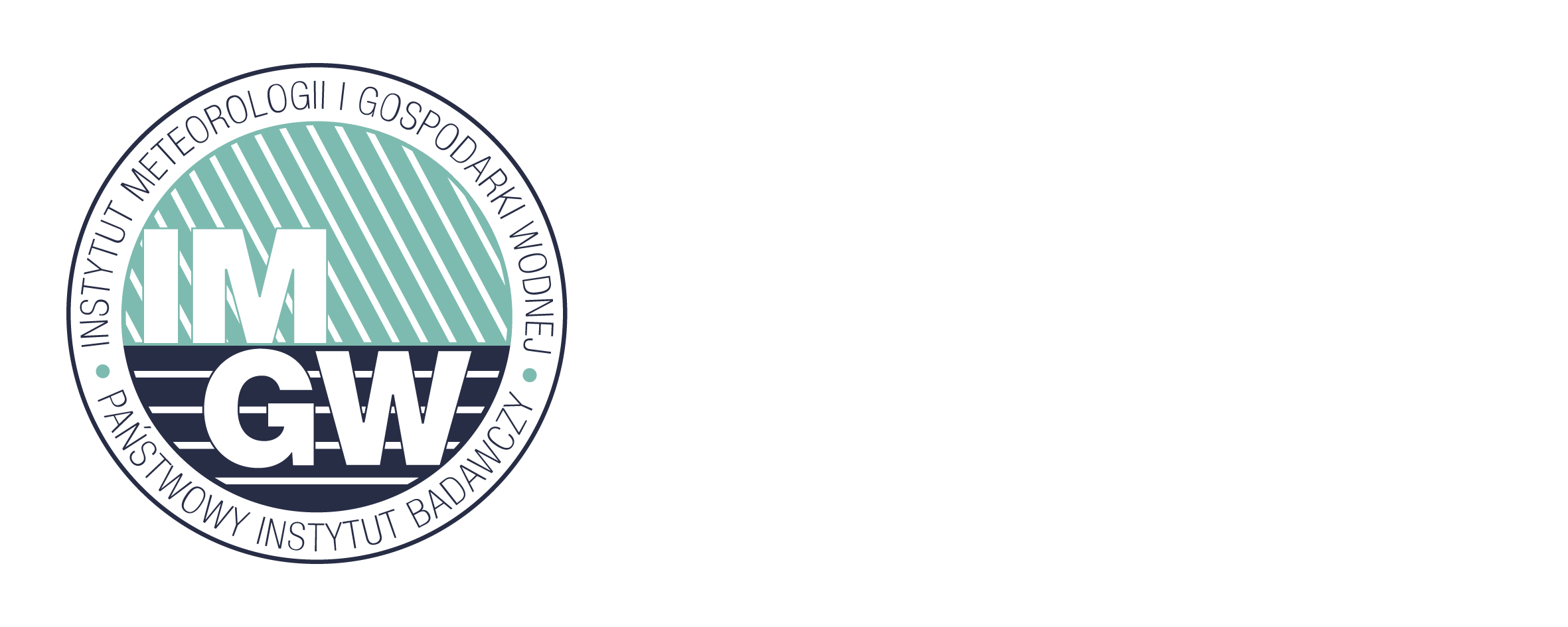